TEACHING DISCIPLINARY LITERACY
Timothy Shanahan
University of Illinois at Chicago
www.shanahanonliteracy.com
Many changes due to Common Core
Challenging texts
Close reading
Writing from sources
Informational text
Multiple texts
Argument
Embedded technology
Disciplinary literacy
Many changes due to Common Core
Challenging texts
Close reading
Writing from sources
Informational text
Multiple texts
Argument
Embedded technology
Disciplinary literacy
Many changes due to Common Core
Challenging texts
Close reading
Writing from sources
Informational text
Multiple texts
Argument
Embedded technology
Disciplinary literacy
Many changes due to Common Core
Challenging texts
Close reading
Writing from sources
Informational text
Multiple texts
Argument
Embedded technology
Disciplinary literacy
Many changes due to Common Core
Challenging texts
Close reading
Writing from sources
Informational text
Multiple texts
Argument
Embedded technology
Disciplinary literacy
Many changes due to Common Core
Challenging texts
Close reading
Writing from sources
Informational text
Multiple texts
Argument
Embedded technology
Disciplinary literacy
Content Area Literacy

Content area literacy has long championed the idea of “every teacher a teacher of reading”
The approach emphasizes teaching English 
     Language Arts with content texts 
Focus is on making students better students
     by building up their reading comprehension 
     and study skills with content textbooks
 Goal: To make students better students
What is the same across the disciplines?
Disciplinary Literacy

Disciplinary Literacy is a completely different concept
It is not about bringing ELA standards, methods, or approaches to the subject area classroom
Each discipline has its own ways of using 
     text to create, disseminate, and evaluate 
     knowledge, and it is this that the new
     standards are asking us to teach
Goal is to apprentice students into the 
     disciplines
What is different across the disciplines?
Increasing Specialization of Literacy
[Speaker Notes: This pyramid illustrates the development of literacy. The pyramid base represents highly generalizable basic skills entailed in all reading tasks, (decoding skills, print and literacy conventions, recognition of high-frequency words, basic punctuation, etc). Most kids master these in the primary grades, and even those who struggle tend to master them before high school entry.  As students progress, more sophisticated skills develop. These skills are not as widely applicable to different texts and reading situations, but neither are they linked to particular disciplinary specializations. They include decoding multisyllabic words, less common punctuation (such as split quotes), knowing more vocabulary including words not common in oral language, developing the cognitive endurance to maintain attention to extended discourse, monitoring  comprehension, and using fix-up procedures such as rereading. They gain access to more complex forms of text organization, and begin to use author purpose as a tool for critical response. Most students learn these by the end of middle school, but many schoolers struggle with them. In high school, some students even begin to master more specialized reading routines/language uses, but these new routines, though powerful, tend to be constrained in their applicability to most reading tasks. The constraints on the generalizability of literacy skills for more advanced readers — symbolized here by the narrowing of the pyramid — are imposed by the increasingly disciplinary and technical turn in the nature of literacy tasks. Although most students manage to master basic and even intermediate literacy skills, many never gain proficiency with these more advanced skills.
Progressing higher in the pyramid means learning more sophisticated, but less generalizable, skills and routines.]
Sources of Disciplinary Literacy

Studies that compare expert readers with novices (Bazerman, 1985; Geisler, 1994;                 Wineburg,1991, etc.)
Functional linguistics analyses of the                        specialized literacy/language practices                used in the disciplines (Fang, 2004;                 Halliday, 1998; Schleppegrell, 2004,                     etc.)
Example of Expert Reader Study

Wineburg’s study of history reading:
Sourcing: considering the author and            author perspective
Contextualizing: placing documents                within their historical period and place
Corroboration: evaluating information             across sources
Generalizable vs. Specialized Skills

Content area reading is based on the idea that reading and writing are highly generalizable skills
Thus, literacy can be taught with the                        texts and content of any field and the                     same approaches can be applied                            across the disciplines (e.g., SQ3R,                        KWL, summarization)
But disciplinary literacy focuses not on                   what is the same across the disciplines,                     but what is unique or specialized
Content area literacy instruction provides students with a “toolbox” of strategies to use whenever text is encountered.
Disciplinary literacy strategies come out of the demands of the text and the purposes of the discipline.
Disciplinary Literacy and Text Choice
Scientists were skeptical of the idea of multiple texts
In science important to have a single accurate authoritative source
Not particularly interested in critical                  responses to school text
Their own reading procedures emphasize            critical response when reading texts                           on high knowledge topics and less on                        other topics (Bazerman, 1985;                          Shanahan, et al., 2011)
Disciplinary Literacy and Text Choice (cont.)
Historians were not anti-textbook—they thought textbooks could play an important role in                  social studies instruction
However, across several studies, the                   historians are unified in the idea that                        history cannot be taught with single texts 
The nature of history and the major                   research approaches used in history                       (i.e., collecting multiple accounts of                          events) require multiple texts
Why multiple texts in social studies?

 Multiple texts are necessary when…
Evidence is unclear 
People disagree about the                          interpretation of evidence
Evidence is incomplete
Interpretation of evidence is biased
Evidence lacks coherence
These conditions tend to exist in history,                    political science/civics, economics,                        geography, etc.
Civics?
When citizens exercise the right to vote,                                                                                         they need to be informed, but information                                                                  is often not clear and different sources disagree.
 People disagree about whether or not         
     the party system is outdated, or the 
     interpretation of free speech.
Economics?
Do you favor supply side or demand side economics?
What will happen if tariffs go up?
What will be the effect on our economy        if the economy of a major country collapses?
Is it better to invest individual stocks or index funds?
The answers to these questions are contested.
Geography?
How does an area’s topography effect its economy?
What causes the migration of peoples?
History Example: The Tonkin Gulf Incident
The Incident
On August 2, three North Vietnamese PT boats allegedly shot at the U.S.S. Maddox while it was on patrol off the North Vietnamese coastline in the Gulf of Tonkin.  Two days later, while the Maddox and a companion ship, the C. Turner Joy, were again on patrol, there were reports of another attack.  President Johnson ordered a retaliatory strike and asked Congress to pass the Southeast Asia Resolution (also known as the Tonkin Gulf Resolution) to give him the authority to “take all necessary steps, including armed force, to assist any member or protocol state of the Southeast Asia Collective Defense Treaty requested assistance in defense of its freedom.”  This resolution was passed.  Johnson used this approval to commit the U.S. to heavy involvement in the Vietnam War. “Hawks” (those who were supporters of the war) and “Doves” (those who were against the war) disagreed about what actually happened and about President Johnson’s motivations in handling the incident.  The disagreement still exists.
Dean Rusk:  As I Saw It
Dean Rusk was the Secretary
of State during the Tonkin Gulf
Incident.  

He was a “Hawk” who believed that a war with Vietnam could be won.
Philip Davidson:  Secrets of Vietnam
Davidson was a former CIA agent in Vietnam and a self-proclaimed military historian.  His book on Vietnam was privately published. His case about the Tonkin Gulf rested on the text of an intercepted telegram.
Borkin, et al.
A group of historians authored a college level textbook from which the excerpt came.
Gareth Power:  “The Tonkin Gulf”
Gareth Porter was a historian from City University of New York. His essay was printed on the op-ed page of the Washington Post.  His previous works included an annotated  2 volume set of original documents about Vietnam

	Porter is rebutted in a subsequent editorial written by a military historian at Berkeley.
Robert S. McNamara:“In Retrospect”
Robert McNamara was Secretary of Defense during the Tonkin Gulf Incident. He left the Johnson administration after coming to believe that the Conflict was not winnable. He wrote this book 20 years later.
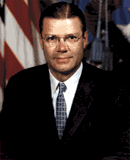 The positions:
N. Vietnam	The U.S.	The President
			attacked	provoked N.	manipulated
					Vietnam		Congress

Davidson	YES		NO		NO
Rusk		MAYBE	NO		NO
Porter		NO		MAYBE	MAYBE
Berkin, et al.	NO		YES		YES
McNamara	NO		NO		NO
What happens when students are taught to read multiple texts?
Texts as Truth  Texts as Arguments
Reflection about ambiguities
Low level, general strategies  Discipline specific strategies
Single text comprehension  cross-text comparisons
More reasoned arguments (Hynd-Shanahan, Holschuh, & Hubbard 2005)
Better essays (Manderino, 2007; Newman, 2008)
Change in belief about knowledge
Colin:  “I guess it is a tough task for historians to do.  I think historians, even though they try to be as neutral as possible, there’s some bias that is there as a human being. I guess you could try, but it’s hard. When historians research a topic, that topic interests historians to begin with, and that interest comes from their parents, maybe. They’re unaware of it…. Not even having good solid reason, you automatically have some stance. And I guess that influences partially what they research on and the stance they take. I don’t think there’s 100% neutrality. That’s impossible.”
Changes in Strategies
Before
Rereading and memorization of facts.
Anna: “ I approached reading the world history text like any other text, read the pre-questions, read the sections, and put the books down.”
After
Anna:  “I like the way I am thinking as I am reading. I’m reading and analyzing all these things I’ve read before and comparing them while I’m reading.  It’s kind of weird, but it’s cool. My brain is working overtime and extending its capabilities so that’s good. I like things that really make you think, and this subject does just that. There is no real answer, so you have to analyze everything yourself and come up with your own conclusions.”
Reflection about ambiguities
Shelly:  “(I take into account) who they are and what role they had and who they know in Vietnam and if they had any involvement because one of them was involved, so you have to take that into consideration.  I think experience gives you more of an edge about what’s going on.  You know it happened if you’re there, but I don’t know…I don’t know…That gives you a first hand thing.  I don’t know…. People who have involvement, they’re going to make themselves or the people who are affiliated with them look, you know, not look as bad, so they’re a little sketchy in terms of reading what they put down so, I don’t know.  Historians, they can have biases too.”
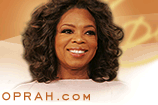 Sourcing
Sidney Poitier writes a biographical Time Magazine  article (April 6, 2004) about Oprah Winfrey entitled “Oprah Winfrey:  Her influence has reached far and wide.”
 
Oprah.com presents Oprah’s life through photos, videos, and important milestones. 

Bill Keller, internet evangelist, discusses his view that Oprah is “the most dangerous women in the world” on a Fox News interview.
Looking outside the text
Contextualization--noting
The time period and what was happening
The purpose for which it was written
Where it appeared
the type of text (argument, narrative, etc.)
Contextualization
“Why we know Iraq is lying,” by Condaleeza Rice, New York Times, January 3, 2003. Iraq

“Bush and Blair deny fixed Iraq reports,” by Elisabeth Bumiller, New York Times, June 8, 2005. Iraq 2

“Coming late to the table,” by Op Ed Columnist Bob Herbert, New York Times, May 31, 2008 (about Scott McClellan’s new book). Iraq 3
Inquiry Chart
Inquiry Chart
Teach them to ask questions of what they read…
Who is the author?  Can I trust what he/she says?  Why or why not?
Who was the author writing to?  Why?
When did the author write it?  Does that make a difference?
Do others agree? If not, who is more credible?
 What does the author say that makes him/her believable?
Multiple Text Discussion Web
YES
NO
Text 1 Evidence
Text 1 Evidence
Text 2 Evidence
Yes/No Question
Text 2 Evidence
Our View
Text 3 Evidence
Text 3 Evidence
Multiple Text Discussion Web
YES
NO
Text 1 Evidence
Text 1 Evidence
Did Johnson 
Deliberately
Lie to Congress?
Text 2 Evidence
Text 2 Evidence
Our View
Text 3 Evidence
Text 3 Evidence
Multiple Text Gist
Article Title _______________________________________  
Article Source _____________________________________  
1. Read the article.  
2. Describe the 5 Ws and H (Who, What, Where When, Why How)  
3. Write a 20-word GIST.  ____________ ____________ ____________ ____________ ____________ ____________ ____________ ____________ ____________ ____________ ____________ ____________ ____________ ____________ ____________ ____________ ____________ ____________ ____________ ____________
Article Title _______________________________________  
Article Source _____________________________________  
1. Read the article.  
2. Fill out the 5Ws and H. 
3.  Write a 20-word GIST that incorporates the first article. ____________ ____________
	____________  ____________  ____________  ____________  ____________ ____________  ____________  ____________  ____________  ____________
	____________  ____________  ____________  ____________  ____________
	____________  ____________  ____________
ETC.
Multiple Gist Text Set
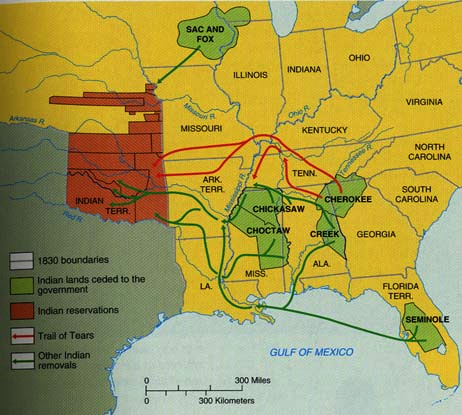 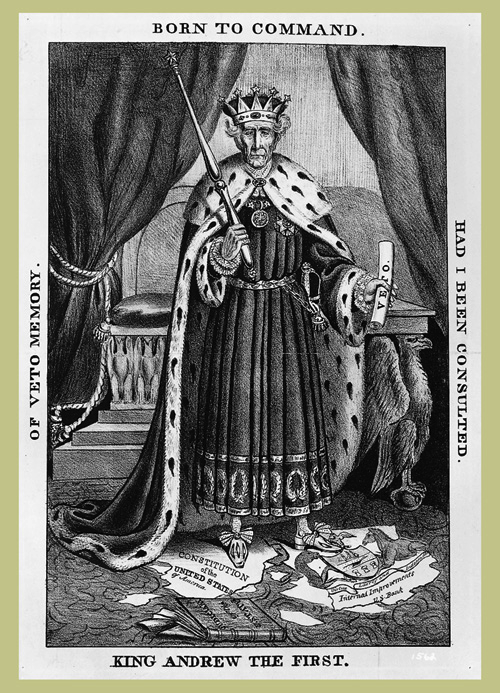 Chart of slaves owned by Jackson
Text of Jackson’s inauguration
Bank Veto Speech
Cases
Anna,  (9th grade) low C student who completed multiple gist strategy
Frances,  (9th grade) B student who did not complete gist strategy
Anna’s final essay
I don’t believe Jackson lived up to his ideals. Jackson believed in a government by the people and a strong government (anchor text).  Jackson was a strong president but maybe too strong. Jackson believed in individual rights (anchor text) yet had many slaves (chart) and did not give that much power to the people.
Frances’ final essay
The cartoon or king is stepping on the Constitution of the united States and on the Bank of Internal improvements, and is holding a veto in his hand showing the main ones for King Andrew the first.  On the Indians removal in 1831 to 1840 wanted to remain on the land of their fathers. …
Multiple Text Summary
Advantages of multiple texts?
Readers can have a more sophisticated or nuanced view of the topic.
Readers have to integrate information, requiring thinking that is more sophisticated, leading to more informed decision making.
 Readers are more protected from bias, more critical of it.
But, sophisticated reading of multiple texts doesn’t happen without instruction.
Content Area Vocabulary

Students need to learn terminology in all fields
The same study techniques would                 accomplish this no matter what the                          words
Graphic organizers, semantic maps,                           word sorts, rate knowledge of words,                      analyze semantic features of words,                      categorizing/mapping words, synonym                  webs, etc.
Disciplinary Literacy Vocabulary

Focus is on specialized nature of vocabulary of the subjects
Science: Greek and Latin roots                              (precise, dense, stable meanings that                           are recoverable)
History: metaphorical terms, terms                              with a political point of view
[Speaker Notes: Haploid: cell with a single set of unpaired chromosomes (half the normal number, not from both parents)
Diploid: cell with two complete sets of chromosomes, one from each parent

Meiosis: cell division in which the new cells are not identical to the parent cells   osis (less process or action)
Mitosis: cell division in which the new cells are identical to the parent cells     (thread process)

Black Friday
Gilded Age
Reverse discrimination vs. affirmative action
Negro vs. Black vs. African-American
U.S. Civil War or War Between the States or War of Northern Aggression
Vietnam War or the Resistance War Against America
Slaves vs.workers
Appeals to loyalty or waving the bloody flag]
Morphology Differs by Discipline

Of course, different disciplines use different words
But the frequency or value of prefixes,
    suffixes, and (especially) combining 
    forms differs by discipline
See: Word ID: Assessment Across 
    the Content Areas by Linda Gutlohn 
    & Frances Besselieu
Prefixes
[Speaker Notes: Dis   (away from, not, opposite)]
Derivational Suffixes
Derivational Suffixes (cont.)
Greek Combining Forms
[Speaker Notes: Arch: initial, beginning, original
Auto:: self
Cracy: denoting a particular kind of government or influence
Demo: people, population]
Greek Combining Forms (cont.)
Greek Combining Forms (cont.)
Morpheme Frequency

Gutlohn & Bessellieu (2014) examined frequency of morphemes in 4500 multisyllabic content area words to identify the morpheme frequency 
Half the morphemes occurred across                    content areas, though the words they                  appeared in may be content specific            
The following morphemes were only                       frequent in social studies text: ist, arch,                      auto, bio, cracy, crat, dem, demo, eco,                      graph
Morpheme Frequency (cont.)

The following morphemes were frequent only in social studies and one other discipline:                                    dis, ary, ism, or, ture, geo, sphere
Disciplinary Literacy Emphasizes Specialized Nature of Vocabulary

Focus is on specialized nature of 
    vocabulary in each subject area
Science: Greek and Latin roots 
    (precise, dense, stable meanings that 
    are recoverable)
Example:  DNA (deoxyribonucleic 
    acid) is a nucleic acid, a macromolecule 
    that stores information.
[Speaker Notes: De- 	less or FROM
Oxy-	sugar
Ribo-	structurally related to ribose
Nucleus	nucleic acid –substance basic to life

A sugar derived from ribose in the form of a deoxyribose (structure) that is basic to life DNA]
Specialized Nature of Vocabulary
History: metaphorical terms, terms  
    with a political point of view
Example:  Revolutionary movements
    in Europe and Asia were described
    to the American public as examples
    of Soviet Expansionism…. 
    (Zinn, A People’s History); 
Example:  Civil War, War between
    the states, War of Northern aggression.
Example:  The Gilded Age
Specialized Nature of Vocabulary
Literature:  Words that evoke emotion, the senses.

Example:  …where I would have lived 
    through all that impassioned, 
    insane joy of the hunt, when as I 
    climb the rock, my face contorted, 
    gasping, shouting voluptuously 
    senseless words…(Nabokov, Father’s
    Butterflies).
Teach students to use reference works

Dictionary instruction
But using the more specialized 
    reference works from a field of study
Sugar example: General dictionary

a sweet crystalline substance obtained from 
various plants, especially sugar cane and 
sugar beet, consisting essentially of                          sucrose, and used as a sweetener in 
food and drink.
Sugar example: Science dictionary

(saccharide) Any of a group of water soluble carbohydrates of relatively low molecular weight and having a sweet taste. The  simple sugars are called monosaccharides. More                     complex sugars comprise between two and ten 
     monosaccharides linked together: disaccharides 
     contain two, trisaccharides, three, and so on.                                 
     The name is often used to refer specifically to 
     sucrose (cane or beet sugar). The suffix -ose 
     is used in biochemistry to form the names 
     of sugars.
Sugar example: Science dictionary

(saccharide) Any of a group of water soluble carbohydrates of relatively low molecular weight and having a sweet taste. The  simple sugars are called monosaccharides. More                  complex sugars comprise between two and ten 
     monosaccharides linked together: disaccharides 
     contain two, trisaccharides three, and so on. The 
     name is often used to refer specifically to sucrose 
     (cane or beet sugar). The suffix -ose is used in
     biochemistry to form the names of sugars.
Battleship example (History): General  dictionary

Any of a class of warships that are the 
Most heavily armored and are equipped 
With the most powerful armament.
Battleship example: History  dictionary

U.S. battleship is usually distinguished from its foreign 
Counterparts by its heavy gun armament, sturdy 
protection, and relatively slow speed. Three distinct 
subtypes: 27 mixed-battery ships built 1888-1908; 
22 all-big-gun “dreadnoughts”  (1910-1923); and 
10 fast battleships (1937-1944). Stricken from the 
Navy’s lists in January 1995. As ship killers, the 
battleships saw little action; yet they ultimately justified 
their existence in important subsidiary missions, the 
most significant being gunfire support for troops
ashore.
Cultural differences across the disciplines

The differences among the disciplines                         are more than content/information                  differences
They are separated by differences in                            how information is created, used,                        evaluated, in the nature of the                             language, demands for precision, etc.
Disciplinary Literacy requires 
    enculturation and acculturation
The Culture of Mathematics

Goal: arrive at “truth” 
Importance of “close reading” an intensive consideration of every word in the text 
Rereading a major strategy
Heavy emphasis on error detection
Precision of understanding essential
The Culture of Science

Text provides knowledge that allows prediction              of how the world works
Full understanding needed of experiments                   and processes
Close connections among prose,                              graphs, charts, formulas (alternative                     representations of constructs an                                 essential aspect of chemistry text) 
Major reading strategies include                      corroboration and transformation
The Culture of History

History is interpretative, and authors and                          sourcing are central in interpretation             (consideration of bias and perspective)
Often seems narrative without purpose                        and argument without explicit claims                           (need to see history as argument                                based on partial evidence; narratives                              are more than facts)
Single texts are problematic (no                   corroboration)
History Events Chart
[Speaker Notes: In the history meetings, the team liked a number of strategies and made suggestions for improvement. One such strategy was the history events chart. Coherence and understanding how the stories of history connect to each other is crucial to understanding narrative history. As students read about a particular event, they write down answers to the questions of who, what, where, when, how, and why in order to summarize the key narrative events. They do the same with each event they read about. However, the compelling task — the one that addresses a specific disciplinary problem in reading history — is to determine what the relationship is between the first and second event, between the second and third event, and so on. Students are asked to think about the most likely connections and to write these on the chart. The historians were approving of this task because it mirrored the kind of thinking that historians do. That is, historians infer cause-and-effect relationships when they study events and what precedes and follows them. These relationships are not necessarily visible in the events themselves, nor are they always made explicit in high school history texts, so they must be surmised. And, if they are made explicit in the text, students generally regard the connection as “truth” rather than as the construction of the writer. The task, then, not only mirrored historians’ thinking, but also offered the opportunity for students to construct the cause-and-effect relationships themselves. 
The high school teachers have tried out several promising strategies in the classroom, including the ones described above. One of the history teachers engaged in a quasi-experimental study of another history strategy — one he called “The Multiple Gist” strategy. In this strategy, students read one text and summarize it, read another text and incorporate that text into the summary, then read another text and incorporate that text into the summary, and so on. The summary has to stay the same length, essentially, and this forces a student to use words such as similarly or in contrast when incorporating texts that compare or contrast with each other. His preliminary results reveal that students who learned the multiple-gist strategy wrote longer, more coherent answers to essay questions.]
Thanks
Cynthia Shanahan
chynd@uic.edu
312-593-3698
Text is central to disciplines

Functional linguists are showing how texts differ across disciplines
But secondary teachers are increasingly                     trying to teach content without text
And now, CCSS is requiring the teaching                     of complex texts
History text (Fang & Scheppegrell)

History text constructs time and causation
Attributes agency (readers need to focus                      on the reasons for actions and the                      outcomes of those actions—cause/effect)
Presents judgment and interpretation               (argument)
Often narratives with lack of clear                       connections to thesis
History text (Fang & Scheppegrell)

History also constructs participants/actors and the processes that they engaged in to move                   towards their goals.
History Reading (Fang & Schleppergrel)
History Reading (Fang & Schleppergrel)
New standards are an outcome of this work

Common Core State Standards for English                            Language Arts
 
          and Literacy in History/Social Studies &                                    
          Science/Technical subjects
Literacy in History/Social Studies
Cite specific textual evidence to support analysis of primary and secondary sources, attending to such features as the date and origin of the information.
Analyze in detail a series of events described in a text and the causes that link the events; distinguish whether earlier events caused later ones or simply preceded them.
Identify aspects of a text that reveal an author’s point of view or purpose (e.g., loaded language, inclusion or avoidance of particular facts).
Compare the point of view of two or more authors by comparing how they treat the same or similar historical topics, including which details they include and emphasize in their respective accounts.
Interpret the meaning of words and phrases in a text, including how an author uses and refines the meaning of a key term over the course of a text (e.g., how Madison defines faction in Federalist No. 10 and No. 51).
Evaluate authors’ differing points of view on the same historical event or issue by assessing the authors’ claims, evidence, and reasoning.
Distinguish among fact, opinion, and reasoned judgment in a historical account.
Compare and contrast treatments of the same topic in several primary and secondary sources.
Evaluate an author’s premises, claims, and evidence by corroborating or challenging them with other sources of information.
Integrate information from diverse sources, both primary and secondary, into a coherent understanding of an idea or event, noting discrepancies among sources.


.
Literacy in Science/Technical Subjects
Determine the meaning of symbols, key terms, and other domain-specific words and phrases as they are used in a specific scientific or technical texts and topics.
Integrate quantitative or technical information expressed in words in a text with a version of that information expressed visually (e.g., in a flowchart, diagram, model, graph, or table).
Distinguish among facts, reasoned judgment based on research findings, and speculation in a text.
Follow precisely a complex multistep procedure when carrying out experiments, taking measurements, or performing technical tasks, attending to special cases or exceptions defined in the text.
Analyze the structure of the relationships among concepts in a text, including relationships among key terms (e.g., force, friction, reaction force, energy).
Translate quantitative or technical information expressed in words in a text into visual form (e.g., a table or chart) and translate information expressed visually or mathematically (e.g., in an equation) into words.
Compare and contrast findings presented in a text to those from other sources (including their own experiments), noting when the findings support or contradict previous explanations or accounts.
Cite specific textual evidence to support analysis of science and technical texts, attending to important distinctions the author makes and to any gaps or inconsistencies in the account.
Follow precisely a complex multistep procedure when carrying out experiments, taking measurements, or performing technical tasks; analyze the specific results based on explanations in the text.
Synthesize information from a range of sources (e.g., texts, experiments, simulations) into a coherent understanding of a process, phenomenon, or concept, resolving conflicting information when possible.
Literacy in Literature
Determine two or more themes or central ideas of a text and analyze their development over the course of the text, including how they interact and build on one another to produce a complex account; provide an objective summary of the text.
Analyze the impact of the author’s choices regarding how to develop and relate elements of a story or drama (e.g., where a story is set, how the action is ordered, how the characters are introduced and developed).
Determine the meaning of words and phrases as they are used in the text, including figurative and connotative meanings; analyze the impact of specific word choices on meaning and tone, including words with multiple meanings or language that is particularly fresh, engaging, or beautiful. (Include Shakespeare as well as other authors.)
Analyze how an author’s choices concerning how to structure specific parts of a text (e.g., the choice of where to begin or end a story, the choice to provide a comedic or tragic resolution) contribute to its overall structure and meaning as well as its aesthetic impact.
Analyze a case in which grasping a point of view requires distinguishing what is directly stated in a text from what is really meant (e.g., satire, sarcasm, irony, or understatement).
Analyze multiple interpretations of a story, drama, or poem (e.g., recorded or live production of a play or recorded novel or poetry), evaluating how each version interprets the source text. (Include at least one play by Shakespeare and one play by an American dramatist.)
Demonstrate knowledge of eighteenth-, nineteenth- and early-twentieth-century foundational works of American literature, including how two or more texts from the same period treat similar themes or topics.
Some History Literacy Resources
Stanford History Education Group
http://sheg.stanford.edu/rlh

Teaching Channel
https://www.teachingchannel.org/videos/reading-like-a-historian-repetition

Historical Scene Investigation
https://hsi.wm.edu/
Sam Wineburg, Daisy Martin, & Chauncey Monte-Sano
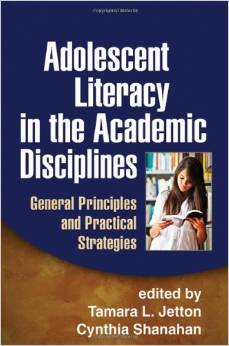